DO YOU RECOGNIZE YOUR LEADERS?
1Thessalonians 5:12
WHAT ARE ELDERS?
God’s design for leadership in the local church
	--not designed to be a one-person government
	--not designed to be a democracy
	--designed to be governed by a plurality (group) of leaders
**God’s design is always the best (and only acceptable) design
WHAT DO ELDERS DO?
As elders, they LEAD…
	--by setting direction
	--by making decisions
	--by being models
WHAT DO ELDERS DO?
As overseers, they WATCH…
	--with an awareness of the whole church
	--with an awareness of dangers to the church
WHAT DO ELDERS DO?
As shepherds…
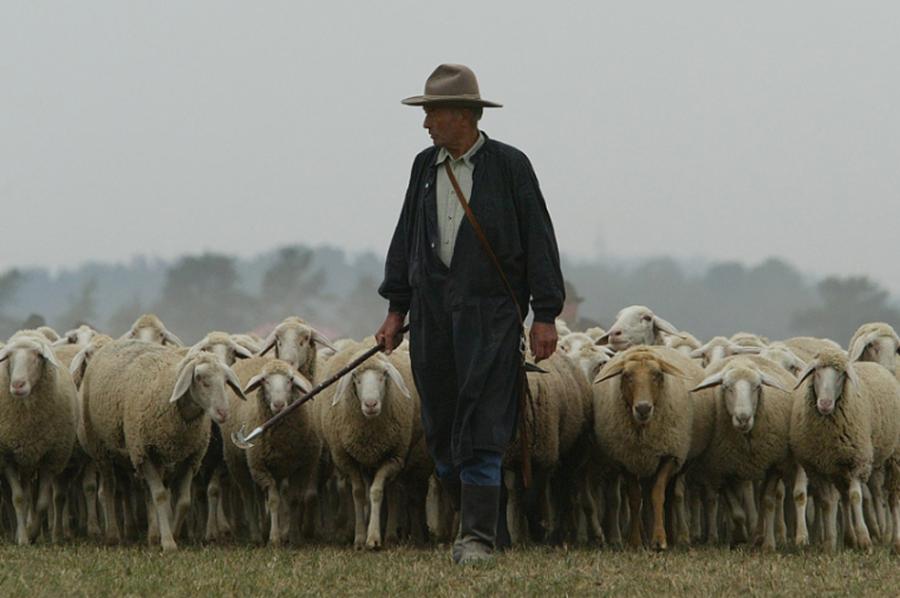 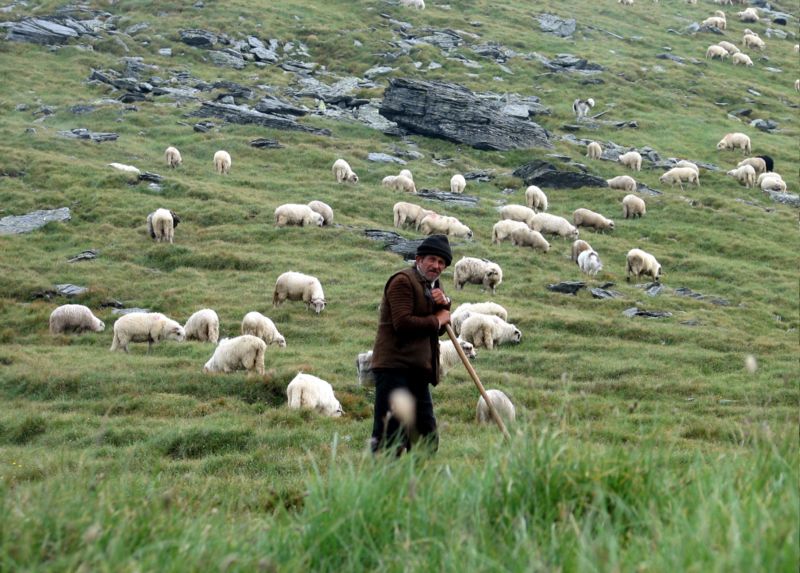 WHAT DO ELDERS DO?
As shepherds, they CARE FOR…
	--thru feeding with the Word of God
	--thru coming alongside to minister to needs
	--thru praying for and with the sheep
WHAT DO ELDERS DO?
As elders, they LEAD…what they think (mind)
As overseers, they WATCH…what they see (eyes)
As shepherds, they CARE FOR…what they feel (heart)
**Leading, overseeing, and shepherding is a labor of love
WHY DO ELDERS SERVE?
NOT a desire for power or prestige
SHOULD BE motivated by:
	--sincere concern for the flock
	--true desire to honor the Chief Shepherd
**A man who seeks a position for power is not to be entrusted with the flock purchased with the blood of the Lord Jesus